第61回日本肝癌研究会　ＣＯＩ 開示　筆頭発表者名：　○○　○○所属機関名：　○○○○○○
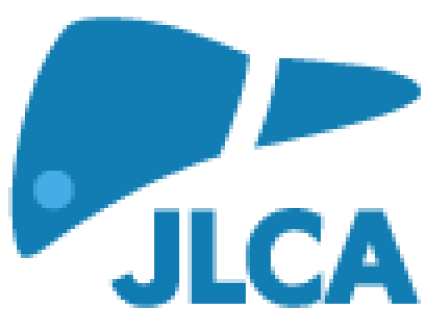 発表演題に関連し、開示すべきCO I 関係にある企業などとして
　　①顧問：			　　 なし
　　②株保有・利益：		　　 なし
　　③特許使用料：		　　 なし
　　④講演料：			　　 なし
　　⑤原稿料：			　　 なし
　　⑥受託研究・共同研究費：	　　 あり（●●製薬）
　　⑦奨学寄附金：		　　 あり（●●製薬）
　　⑧寄付講座所属：		　　 あり（●●製薬）
　　⑨贈答品などの報酬：		　　 なし
[Speaker Notes: 様式1-B]